January 2015
Simulation-based evaluation of DSC in residential scenario
Authors:
Date: 2015-Jan
Slide 1
M. Shahwaiz Afaqui (UPC)
January 2015
Outline
Context
Simulation Environment: NS-3
DSC algorithm
Simulation scenarios and assumptions
Metrics used for evaluation
Selection of suitable parameters for DSC
Combining DSC with channel selection and rate control
Hybrid case A: Impact of DSC cells over legacy cells
Hybrid case B: Impact of DSC nodes over legacy nodes within cells
Worst case scenario (MCS0 & packet size of 1500 bytes)
Conclusions/next steps
References
Appendix
Slide 2
M. Shahwaiz Afaqui (UPC)
January 2015
1. Context
One of the main objectives of IEEE 802.11ax standards is to improve efficiency in scenarios with high density of AP and non-AP stations by,
increasing spectral frequency reuse.
managing interference in OBSS.

It has been shown in previous presentations[1-11] that the use of DSC can increase the per-user throughput in dense scenarios. 

In this submission we, 
investigate the performance of DSC,
NS-3 simulator is used to measure the performance of DSC in dense WLAN network  that contains multiple OBSS.
recommend parameters to be employed for DSC algorithm.
study the impact of DSC cells over legacy cells.
Slide 3
M. Shahwaiz Afaqui (UPC)
January 2015
2. Simulation Environment: NS-3
NS-3 is a simulator for Internet systems,
It allows the study of protocols and network performance of large-scale systems in a controlled and scalable environment.

Main characteristics,
Discrete event simulator
Packet level simulator (layer 2 and above)
Layered architecture
Free and open source
Frequent updates ( latest version ns 3.21- release date 17-09-2014)

Large number of protocol implementations and models available,
TCP, UDP
IPV4, IPV6, static routing
IEEE 802.11 and variants, WiMAX, LTE
IEEE 802 physical layer
Mobility models and routing protocols
Ability to design indoor, outdoor or hybrid networks
etc.
Slide 4
M. Shahwaiz Afaqui (UPC)
January 2015
2. Simulation Environment: NS-3
Challenges
dense WLAN scenario with multiple OBSS generated in NS-3 where the simulation package is modified to,
allow STAs to measure the energy level of received beacon frames.
improve hybrid building pathloss model to accommodate floor penetration losses.
modifications /new additions made to accommodate real time operation of DSC algorithm.

Limitations
MPDU aggregation is not yet implemented and thus not used within these simulations.
IEEE 802.11ac model has not yet been developed  and  current results focus on IEEE 802.11g/n.
Slide 5
M. Shahwaiz Afaqui (UPC)
3. DSC algorithm
January 2015
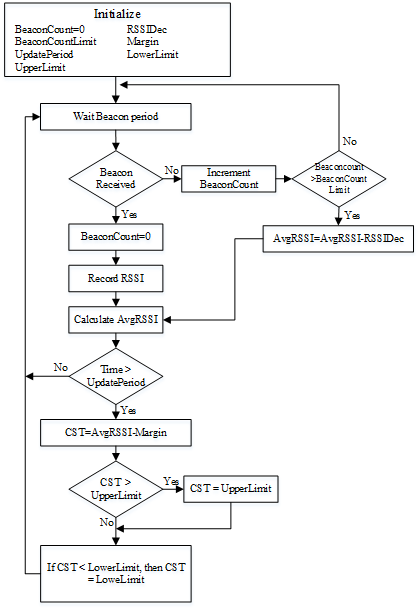 DSC varies CST levels at each station in a distributed manner,
stations near  their respective AP can have higher CST because interference from concurrent transmissions would have limited implications.
stations further away can have lower CST because the probability of correct transmissions can be increased by reducing the presence of hidden nodes.

Flow chart highlights the basic operation of DSC algorithm over non-AP stations in an infrastructure-based WLAN.
Slide 6
M. Shahwaiz Afaqui (UPC)
4. Simulation scenarios and assumptions
January 2015
Topology
multi-floor residential building,
5 stories
2×10 apartments per story.
Apartment size: 10m×10m×3m.

1 AP placed randomly in each apartment at 1.5m height.

channel selected randomly for each cell.
Three channel scheme (1, 6, 11) 1/3 of the cells share the same channel

5 STAs placed randomly around their respective AP.
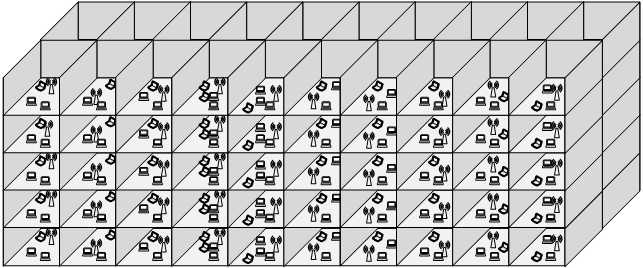 Slide 7
M. Shahwaiz Afaqui (UPC)
4. Simulation scenarios and assumptions
January 2015
Frequency band: focused on 2.4GHz ,
Intended to investigate the impact of DSC in a band that is more restricted in dense environments. 

Traffic: UDP CBR uplink transmission in saturation conditions is considered,
Worst case in terms of contention.

Pathloss model: Hybrid Building Propagation loss model [12],
obtained through a combination of several well known pathloss including indoor (through walls, floors) and outdoor (urban, suburban, open).

We simulated specific scenarios (with same STA and AP  positions) with and without utilizing the DSC.

Additional simulation details are provided in the appendix.
Slide 8
M. Shahwaiz Afaqui (UPC)
5. Metrics used for evaluation
January 2015
Aggregate throughput and STA’s individual throughput

Frame Error Rate (FER)
ratio of data frames received with errors to total data frames received.

Fairness 
calculated according to Jain’s fairness index [13].

Number of hidden nodes
Hidden node: detected when a node that is located outside the sensing range of the transmitter is able to interfere in the ongoing transmission from the transmitter to the receiver.
a pair of hidden nodes is considered a single entry.

Number of exposed nodes
Exposed node: detected when a node is needlessly silenced to concurrently transmit, even though the node is not able to generate ample interference that could cause collisions at the receiver.
a pair of exposed nodes is considered a single entry.
Slide 9
M. Shahwaiz Afaqui (UPC)
January 2015
6. Selection of suitable parameters for DSC
Observations:
throughput results indicate around 10 % improvement for all the cases over the conventional IEEE 802.11 protocol.
maximum fairness benefits were achieved when lower values of Margin are used.
Conclusions:
the proposed algorithm increases the aggregate throughput along with fairness.
Slide 10
M. Shahwaiz Afaqui (UPC)
January 2015
6. Selection of suitable parameters for DSC
Observations:
higher values of Margin and RSSIDec result in smaller FER degradation.
at higher Margin values, the increase in hidden nodes is smaller. 
the presence of exposed nodes is driven to 0 by the DSC algorithm.
Conclusions:
a consequence of the increased  number of hidden nodes, the overall FER in network is increased  larger access delay.
Slide 11
M. Shahwaiz Afaqui (UPC)
January 2015
7. Combining DSC with channel selection and rate control (1/2)
Observations:
scenarios where DSC is combined with optimal channel selection provide maximum throughput gains of more than 20%.
DSC has more room for improvement when MCS is set randomly.
Fairness and throughput increased in all the scenarios when DSC is used.
Conclusions:
Optimal channel selection has slightly larger impact on performance than DSC
DSC increases the aggregate throughput by fairly increasing throughput over all the nodes.
Slide 12
M. Shahwaiz Afaqui (UPC)
January 2015
7. Combining DSC with channel selection and rate control (2/2)
Observations:
FER is slightly improved when optimal channel selection is used along with DSC.
% increase in hidden nodes is smaller while utilizing optimal channel selection.
with random channel selection, the increase in hidden nodes is around 150%. 
100% decrease in the number of exposed nodes is witnessed for all the cases.
Conclusions:
the effect of increase in FER and the number of hidden nodes due to the DSC algorithm can be reduced while utilizing optimal channel selection along with DSC.
Slide 13
M. Shahwaiz Afaqui (UPC)
January 2015
8. Hybrid case A: Impact of DSC cells over legacy cells (1/3)
Observations:
average throughput of DSC cells increases over the cost of decrease in average throughput of non-DSC cells.
throughput gains for DSC cells are more evident in hybrid scenarios (i.e. DSC + non-DSC cells) .
average fairness in the network increases with the inclusion of DSC enabled cells. 

Conclusions:
overall  average throughput and fairness are increased within the hybrid network due to DSC,
Legacy cells/devices become less competitive.
Slide 14
M. Shahwaiz Afaqui (UPC)
January 2015
8. Hybrid case A: Impact of DSC cells over legacy cells (2/3)
Observation:
average FER of DSC cells increases whereas the FER of non-DSC cells remains approximately consistent.

Conclusion:
overall FER in the network increases with the increase in DSC cells.
Slide 15
M. Shahwaiz Afaqui (UPC)
January 2015
8. Hybrid case A: Impact of DSC cells over legacy cells (3/3)
Observations:
% increase in hidden nodes is greater for more number of DSC cells.
maximum % decrease in exposed nodes is witnessed when all cells  are DSC enabled.

Conclusions:
the FER in the network is increased due to increased number of hidden nodes.
DSC increases fairness in the network by reducing the number of exposed nodes.
Slide 16
M. Shahwaiz Afaqui (UPC)
January 2015
9. Hybrid case B: Impact of DSC nodes over legacy nodes within cells (1/3)
Observations:
average throughput of DSC nodes increases over the cost of decrease in throughput of non-DSC nodes.
throughput gains for DSC nodes are more evident than performance losses for non-DSC nodes.
average fairness in the network was reduced for some hybrid scenarios (20% to 60% DSC nodes).

Conclusions:
overall average throughput of the network is increased due to DSC, at the cost of noticeable performance degradation for legacy devices.
Slide 17
M. Shahwaiz Afaqui (UPC)
January 2015
9. Hybrid case B: Impact of DSC nodes over legacy nodes within cells (2/3)
Observation:
average FER of DSC and non-DSC  nodes increase with an increase in % nodes using DSC in a cell. 

Conclusion:
overall FER in the network (for all nodes) increases with the increase in DSC enabled nodes.
Slide 18
M. Shahwaiz Afaqui (UPC)
January 2015
9. Hybrid case B: Impact of DSC nodes over legacy nodes within cells (3/3)
Observations:
% increase in hidden nodes is greater for more number of DSC nodes.
for the hybrid scenario, the % increase in hidden nodes is less than the case where all nodes are DSC enabled within a cell.
maximum % decrease in exposed nodes is witnessed when all cells utilize DSC.
Conclusions:
due to increased number of hidden nodes, the FER in the network is increased.
DSC increases fairness in the network by reducing the number of exposed nodes.
Slide 19
M. Shahwaiz Afaqui (UPC)
January 2015
10. Worst case scenario (MCS0 & packet size of 1500 bytes) (1/2)
Observations:
scenario where DSC is combined with optimal channel selection provides maximum throughput gains of  around 35%.
fairness is increased in all the scenarios when DSC is used.
Conclusions:
DSC increases the aggregate throughput by fairly increasing throughput over all the nodes.
% increase in throughput for DSC plus optimal channel selection cells is considerable even under difficult network conditions.
Slide 20
M. Shahwaiz Afaqui (UPC)
January 2015
10. Worst case scenario (MCS0 & packet size of 1500 bytes) (2/2)
Observations:
difference of average FER per node between DSC enabled and legacy nodes is notable when optimal channel selection is utilized.
 % increase in hidden nodes is less while utilizing optimal channel selection.
almost 100% decrease in the number of exposed nodes is witnessed for all the cases.
Conclusions:
relatively small difference in FER is observed between the network consisting of optimal channel selection and random channel selection.
optimal channel selection helps to reduce the number of hidden nodes.
Slide 21
M. Shahwaiz Afaqui (UPC)
January 2015
11. Conclusions/next steps
DSC scheme provides improvements in throughput and fairness in all cases
Based on the reduction of exposed nodes

DSC also increases number of hidden nodes and FER.

DSC makes more sense (i.e. provides larger improvements) in worse conditions
Higher contention
Slower STAs

Margin of 20 and RSSIDec of 6 are observed to create a balance between the negative and positive aspects of DSC.
Channel selection and rate control can improve the positive effects of DSC scheme.
For Hybrid case A (DSC cells vs non-DSC cells): notable throughput gains for DSC cells at the cost of slight degradation for non-DSC cells.
For Hybrid case B (DSC STAs vs. non-DSC STAs in the same cell): fairness results indicate the coexistence problem between DSC and legacy IEEE 802.11 nodes within the cells.
Next steps,
Repeat study in different scenarios.
Analyze the impact of DSC in uplink plus downlink traffic.
Study the effects of DSC algorithm over a network operating in 5GHz.
Slide 22
M. Shahwaiz Afaqui (UPC)
January 2015
12. References
Graham Smith, DSP Group, 11-13-1290-01 Dynamic Sensitivity Control for HEW
Graham Smith, DSP Group, 11-13-1487-02 Dense Apartment Complex Capacity Improvements with Channel selection and Dynamic Sensitivity Control
Graham Smith, DSP Group, 11-13-1489-05 Airport Capacity Analysis
Graham Smith, DSP Group, 11-14-0045-02 E-Education Analysis
Graham Smith, DSP Group, 11-14-0058-01 Pico Cell Use Case Analysis
Graham Smith, DSP Group, 11-14-0294-02 Dynamic Sensitivity Control Channel Selection and Legacy Sharing
Graham Smith, DSP Group, 11-14-0365-01 Dynamic Sensitivity Control Implementation
Graham Smith, DSP Group, 11-14-0328-02 Dense Apartment Complex Throughput Calculations
Graham Smith, DSP Group, 11-14-0779-00 Dynamic Sensitivity Control Practical Usage
Imad Jamil, Orange, 11-14-0523-00 Mac Simulation Results for DSC and TPC
William Carney, Sony, 11-14-0854-00 DSC and Legacy Coexistence
Hybrid buildings propagation loss model: ns3-design document. [Online]. Available: http://www.nsnam.org/docs/models/html/buildingsdesign.html
J. R., “Fairness: How to measure quantitatively?” ATM Forum/94-0881, Sept. 1994.
Slide 23
M. Shahwaiz Afaqui (UPC)
January 2015
13. Appendix
Slide 24
M. Shahwaiz Afaqui (UPC)
January 2015
Simulation assumptions
PHY parameters
Slide 25
M. Shahwaiz Afaqui (UPC)
January 2015
MAC parameters
Simulation parameters
Slide 26
M. Shahwaiz Afaqui (UPC)